Tennessee COVID-19 Vaccination PlanOverview
VPD and Immunizations Program
Vaccines For Children Program
Entitlement program providing vaccines to under/uninsured children <19yo
625 partners vaccinate ~800K TN children
Annual budget $119M
Manages 2M vaccine doses/year
Tennessee Immunization Information System (TennIIS)
Statewide immunization registry
>8.2M patients, >78M vaccinations
Vaccine-Preventable Diseases Program
Investigates and mitigates vaccine-preventable disease outbreaks
Pandemic preparedness
Pandemic Vaccine Allocation and Distribution
COVID-19 vaccine for ~6.8M Tennesseans
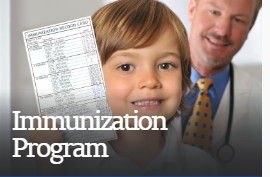 Tennessee COVID-19 Vaccination Plan
www.tn.gov/health
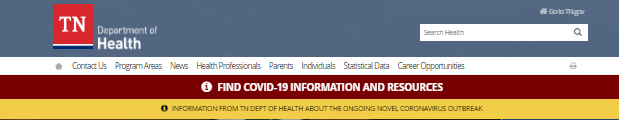 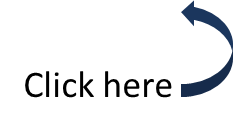 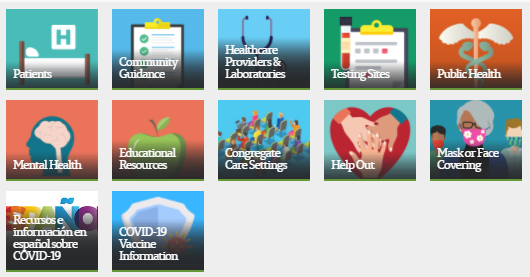 Click here
Pandemic Vaccine Stakeholder Group
TDH Vaccine-Preventable Diseases and Immunization Program
TDH Emergency Preparedness Program
TDH Community Health Services
TDH COVID-19 EP Response
TDH Office of Disparities Elimination
TDH Office of Communications and Media Relations
Metro Health Departments (4 of 6)
TN Pharmacist Association
TN Chapter of the American Academy of Pediatrics
TN Hospital Association
TN Primary Care Association
TN Department of Corrections
TN Sheriffs’ Association
Vanderbilt Center for Biomedical Ethics and Society




TN Higher Education Commission
TN Commission on Aging and Disabilities
TN Home Care Association
TennCare
TEMA
TN Department of Education, Office of Coordinated School Health
TN Medical Association
Tennessee Legislators
Tennessee Office of Refugees
Tennessee Health Care Coalitions
TN Department of Intellectual and Developmental Disabilities
Tennessee Academy of Family Physicians
ImmunizeTN
TN AARP
TN Department of Mental Health and Substance Abuse Services
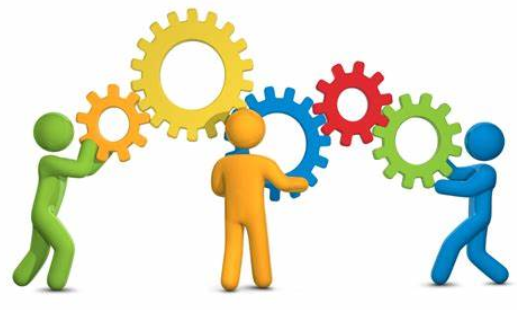 Vaccine Allocation Phases
In each population group, vaccine access should be prioritized for geographic areas identified through CDC’s Social Vulnerability Index or another more specific index.
Equity is a crosscutting consideration:
Est. 500K
Est. 450K
Est. 2.0M
Est. 100K
Est. 1.2M
Est. 2.55M
Adapted from https://www.nap.edu/catalog/25917/framework-for-equitable-allocation-of-covid-19-vaccine
[Speaker Notes: Put 1a1, 1a2, 1b in red to trigger comment that the nomenclature has changed.  We split the federal 1a phase into 1a1 and 1a2 (formerly 1a and 1b) to make 1a more manageable.]
Vaccine Safety
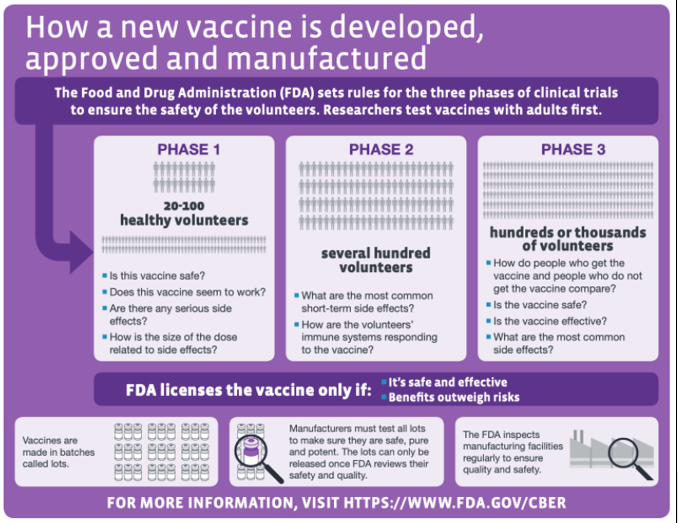 Vaccine Safety
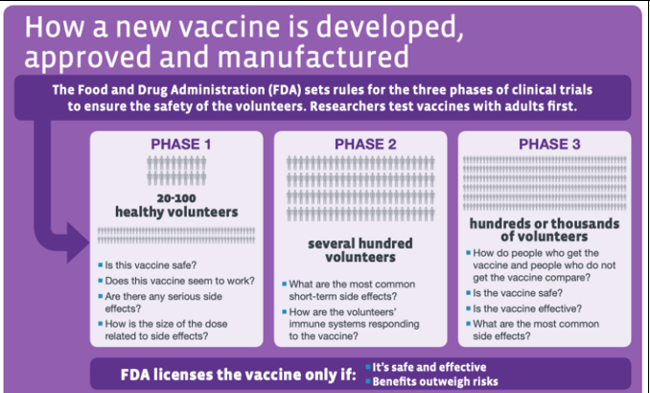 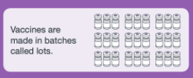 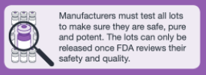 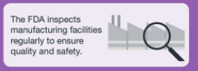 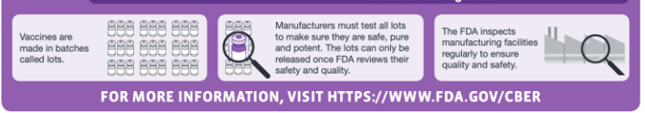 Vaccine Safety
V-SAFE Application
Text messaging and web surveys to those receiving vaccine to monitor health after vaccination

Vaccine Adverse Event Reporting System (VAERS)
Passive reporting from people who believe they had an adverse event

Vaccine Safety Datalink (VSD)
Ongoing monitoring and proactive searches of electronic health records from partnering hospitals

Clinical Immunization Safety Assessment (CISA) Project
Conducts research to identify risk factors for adverse events following vaccines, provides clinical consultation, serves as safety resource

National Healthcare Safety Network (NHSN)
Acute and long-term care facility monitoring system with reporting to VAERS
Vaccines in Progress
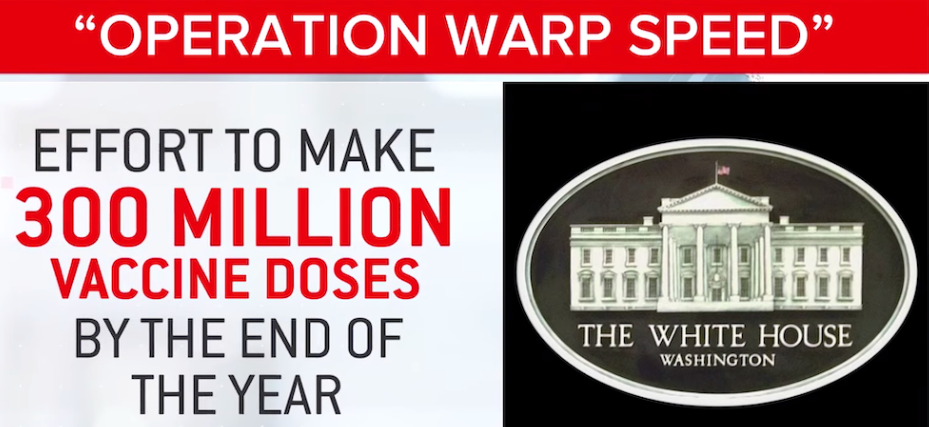 Pfizer/BioNTech (mRNA)
21 days between doses
Ultra-cold storage, -70oC
Moderna (mRNA)
28 days between doses
Frozen storage, -20oC
Astra Zeneca/University of Oxford (replication defective vector)
28 days between doses
Chimpanzee adenovirus vector causes production of spike protein
Refrigerated
Jansen/Johnson & Johnson (replication defective vector)
Single dose (but now has a 2-dose, 57-day study, as well)
Adenovirus vector
Frozen storage, -20oC
Novavax (adjuvanted protein subunit vaccine)
21 days between doses
Insect baculovirus infects moth cells
Refrigerated
Sanofi and GlaxoSmithKline (adjuvanted protein subunit vaccine)
Insect baculovirus 
Similar to FluBlok vaccine
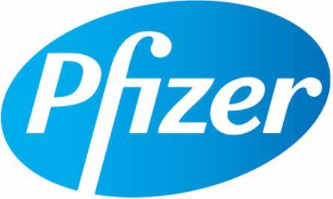 2020 Vaccines
Pfizer/BioNTech (mRNA vaccine)
95% effective in preventing COVID-19 7d after dose 2
Tested in >40,000
No sig adverse events
Anticipating 56,550 doses ~December 18
58 boxes of 975 doses
Shipped directly from Pfizer to vaccinating facilities
Ultra-cold storage, -70oC
Maintained in shipper up to 14d with dry ice recharge x 3
Ancillary kits include needles, syringes, PPE, saline diluent, alcohol swabs, patient cards (no gloves)
21 days between doses
Allocated to 27 hospitals with >1,400 Phase 1a population
Manually allocated to minimize wastage 
Use: vaccinate hospital workers
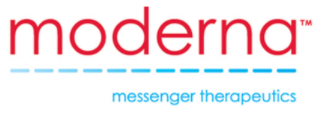 2020 Vaccines
Moderna (mRNA vaccine)
94.5% effective in preventing COVID-19 7d after dose 2
Tested in >30,000
Anticipating ~100,000 doses ~December 22
~1,000 boxes of 100 doses 
Shipped from McKesson warehouse
Frozen storage, -20oC
Ancillary kits include needles, syringes, PPE, alcohol swabs, patient cards (no gloves)
28 days between doses
Allocated to approved facilities based on formula:
5% retained by the State
100 doses allocated to each county health department location (~10%)
85% allocated across 95 counties based upon county population and distributed across approved facilities
Use: Vaccinate first responders, LTCF staff and others through health depts, PODs, strike teams, and pharmacies
Vaccine Allocation and Distribution
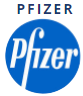 2
CDC places order with Pfizer and Pfizer ships directly to facilities
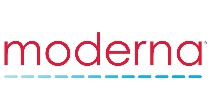 4
3
CDC places Moderna order with McKesson
McKesson distributes directly to facilities
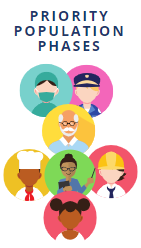 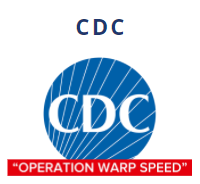 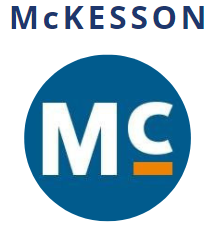 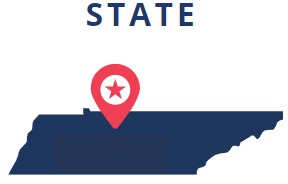 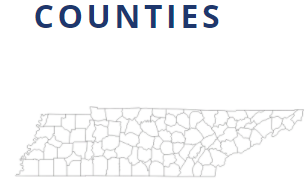 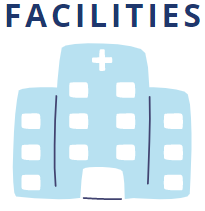 Allocates to counties based on predetermined criteria
Allocates based on population
Distributes vaccine and supplies
Allocates to facilities
Administers to population based on state recommendations
States order allocated number 
of doses for each facility
1
COVID-19 Vaccine Providers
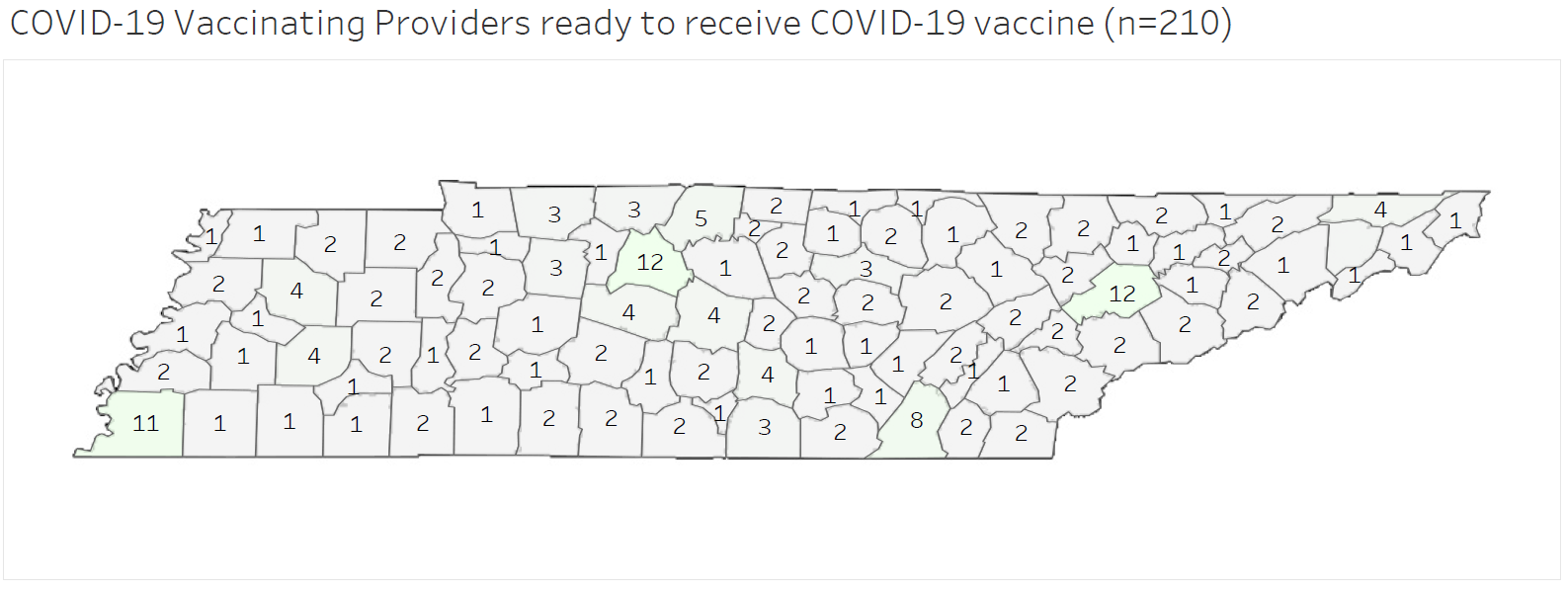 1
Pfizer Allocation ~Dec 18
December 2020
58 boxes of 975 doses each
11 counties
27 hospitals
FDA
-1
0
Pfizer Vaccine
Moderna Vaccine
Resources
www.tn.gov/health
COVID-19 Vaccine Partners
Register to Become a COVID-19 Pandemic Vaccinating Provider
CDC COVID-19 Vaccination Program Provider Agreement (10/30)
Vaccine Program Provider Agreement FAQs (10/30)
Vaccine Storage and Handling Guidance
Reporting COVID-19 Vaccine Administration data to TennIIS
Provider Resources for COVID-19 Vaccine Conversations with Patients
Mass Vaccination Clinics: Challenges and Best Practices
COVID-19 Vaccination Record Cards
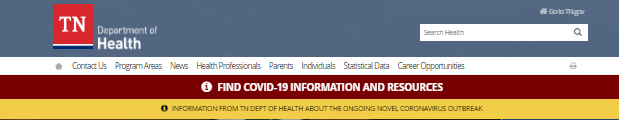 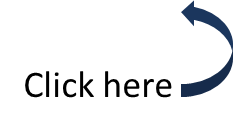 Click here
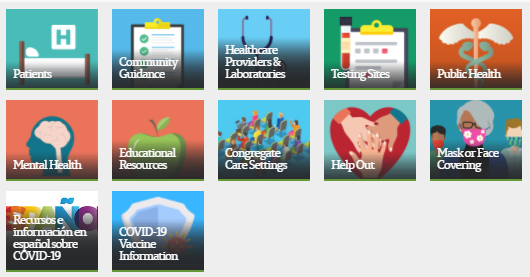 Vaccine Information
Frequently Asked Questions (12/2)
CDC COVID-19 Vaccine Information
Tennessee COVID-19 Vaccine Allocation and Distribution Plan
Tennessee COVID-19 Vaccination Plan (12/2)
Framework for Equitable Allocation of COVID-19 Vaccine
Click here
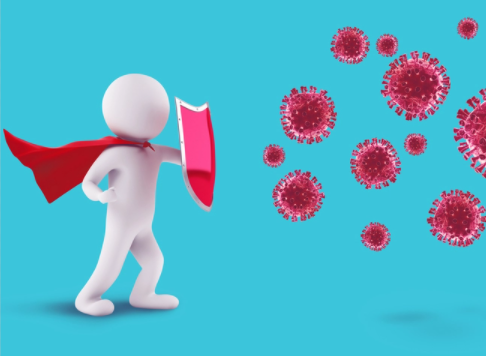 Questions?www.tn.gov/health